January 2014
Design Challenges for 802.11HEW Radios
Date: 2014-01-20
Authors:
Slide 1
Yu Cai, Huawei Technologies
January 2014
Motivation
802.11HEW aims to improve spectrum utilization efficiency and area throughput significantly. It is likely that support for simultaneous multi-user multiplexing is one of the leading candidates. However, implementation of RF chains to meet this new requirement may pose significant challenges for the radio designers.
Slide 2
Yu Cai, Huawei Technologies
January 2014
PAR discussing text in 802.11HEW
802.11HEW may include the capability to handle multiple simultaneous communications in both the spatial and frequency domains in both the UL and DL.[9]
Slide 3
Yu Cai, Huawei Technologies
January 2014
Current proposals associated with simultaneous transmit and receive (STR)
Current proposals:
Full duplex radio [3][4]: UL and DL can share same spectrum band (In band or very close band STR);
FDD radio [1][9]: UL and DL occupy different frequency bands and belongs to 2 different radio interface and antennas;
Multiple RF radios [8]: Legacy and HEW BSS interface synchronized in which either UL or DL transmission occurred.
Challenges
Self interference cancellation (SIC) -- High isolation circulator/diplexer with associated BALUN is very bulky, difficult to design and impossible to be integrated on silicon; Other analog or digital SIC techniques alone are difficult to achieve high enough UL/DL isolation; New compact active SIC method is still challenging. 
Legacy and HEW occupy in different frequency bands  as shown in the figure below doubles the RF link numbers and therefore increases cost;
Two radio interface with separate antenna solution are difficult to migrate to MIMO since the total antenna and RF links numbers approaches  massive MIMO scale.
Two radio links sharing common antenna interface might need very high Q diplexer which is usually not feasible or leave big free guard band between 1st interface and 2nd interface which will lower spectrum utilization significantly. 
Neighboring UL and DL channels makes out of band emission (OOB) more severe since the current spectrum mask is not designed for such application scenarios, under current condition, adjacent channel normally is vacant when neighboring channel is busy. 
. . .
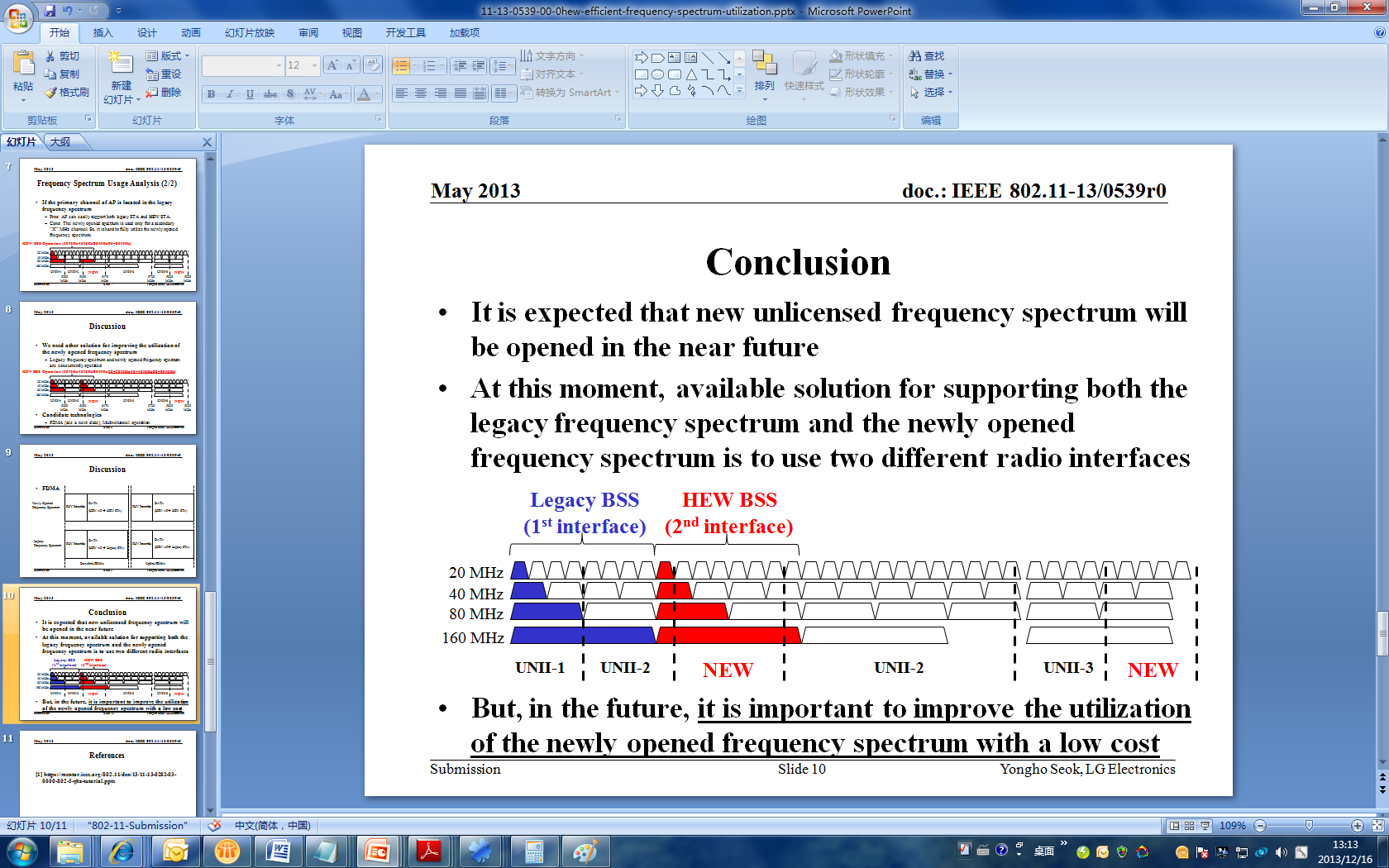 Ref [8], LGE, 11-13-0539r0
Slide 4
Yu Cai, Huawei Technologies
January 2014
Current proposals associated with massive MIMO
Current proposals [5]:
802.11ac supports multiple streams up to 8 while ref [5] proposed massive MIMO with dozens of antennas and tens of RF terminals in the same frequency band.
Challenges:
Antenna Size & Installation: Space between two neighboring antennas should be around half  wavelength in order to have spatial diversity. While the 5G frequency band’s wavelength is around 6cm, the single antenna size is at least a quarter wavelength. That makes large number of antenna array integration with STA very challenging. 
Channel consistency & RF link isolation: Large number of RF streams and associated circuit has to overcome inconsistency during fabrication and high isolation, low crosstalk between channels has to be kept in order to maximize spatial diversity. 
Cross layer design & digital RF Control: Channel sounding overhead, beamforming and associated digital RF control implementation in terms of steering matrix calculation might put high pressure over MAC, PHY and Radio cross layer design and optimization.
Slide 5
Yu Cai, Huawei Technologies
January 2014
Estimated Technical Trend and HEW Timeline
2018~2020
2014
2016
2012
Study & Task Group
802.11HEW Timeline
Integration Capability
4T4R
6T6R
8T8R
20T20R 
Massive MIMO???
Multiple streams
3T3R
TDD (80M)
11ac, Dual Band TDD(80M+80M)
Dual Band TDD (160M)
Concurrent Tri-band (600M)
?????
Wideband utilization
STR Proposal
STR (UL&DL)
STR 
(In Band)
?????????
STR solution
Slide 6
Yu Cai, Huawei Technologies
January 2014
When would new techs be ready?
In the foreseeable future until 2018, the STR and massive MIMO technologies won’t be ready for large scale commercial deployment probably. 
Shouldn’t we consider these proposed innovative solutions in HEW if these technologies are going to be mature in the near future?
…….
Slide 7
Yu Cai, Huawei Technologies
January 2014
Open questions
Whether we need a mandatory full 5GHz (UNII-1/2/2 extended/3) band support in HEW:
                As the current 802.11HEW considered UNII -1/2/2 extended/3 band an implementation decision, would the concurrent full 5GHz band solution be mandatory in the future? That would pose high pressure on the on-chip ADC and have great impact over transceiver architecture.
Multi-channel multiplexing and legacy primary channel selection:
                Current primary channel selection mechanism is regarded highly inefficient in terms of spectrum utilization under high density populated area. Therefore, how to resolve multi-channel assignment for different users becomes critical. Even with the potential solution such as 1 band for legacy BSS and the other for HEW BSS, achieving highly efficient multi-user multiplexing solution within each BSS band is still open for 802.11HEW radio designers! 
One Radios or multiple Radios:
               In order to make STR or multi-user multiplexing possible, two radio links might need to be adopted if downward compatible with legacy 802.11 radios is required!  One might be legacy 802.11 radio and the other is for HEW radio. The solutions might double the RF link numbers as well as the antennas.  Therefore, the associated design challenges for multiple streams applications which requires 3 or more antennas are evident.
UL/DL isolation, SIC and spectrum mask:
                STR transmission in neighboring channels may pose significant challenges to the receiver. If strong interference from TX link coupling to highly sensitive RX link, either LNA or ADC would be blocked or saturated, under which fledgling techniques such as high isolation circulator, high Q diplexer/filter or advanced SIC are strongly needed. Otherwise, big guard band or vacant subcarrier might be introduced to alleviate pressure on the issues. Loss of orthogonality between unsynchronized legacy and HEW radio chain might lead to out of band spurious worsen. Legacy spectrum mask might need to be under tougher scrutiny as well and new specs should be adopted if necessary.
High Q passive devices, high efficiency wideband PA
                 In the receiver side for 2 radio solution, if the band gap between legacy and Hew radio is narrow (for example, 20MHz, Q>250), the planar diplexer with reasonable cost will be very challenging to make in RX side. Similar problem for channel selection filter for  neighboring DL or UL channel.  Wideband, small size, low cost,  high Q passive device is eternal problem for high selectivity receiver. The other  issue is the power consumption in TX side. For high PAPR OFDM symbol and class A power amplifier, every 3 dB backoff will lead 50% efficiency loss. But high efficiency PA (class D/F) won’t have enough bandwidth to cover HEW application. How to balance linearity and efficiency might be open for HEW as well.
…….
Slide 8
Yu Cai, Huawei Technologies
January 2014
Reference
Slide 9
Yu Cai, Huawei Technologies